Pop Art
1950 – 1960
Produzida para o consumo

Crítica do consumismo

Crítica ao expressionismo abstrato (arte pela arte)

A Arte visa: objetos do cotidiano da massa urbana
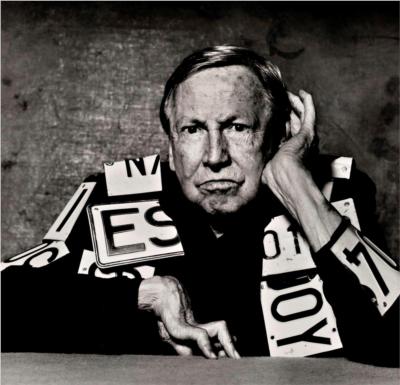 Robert Rauschenberg (1925-2008)
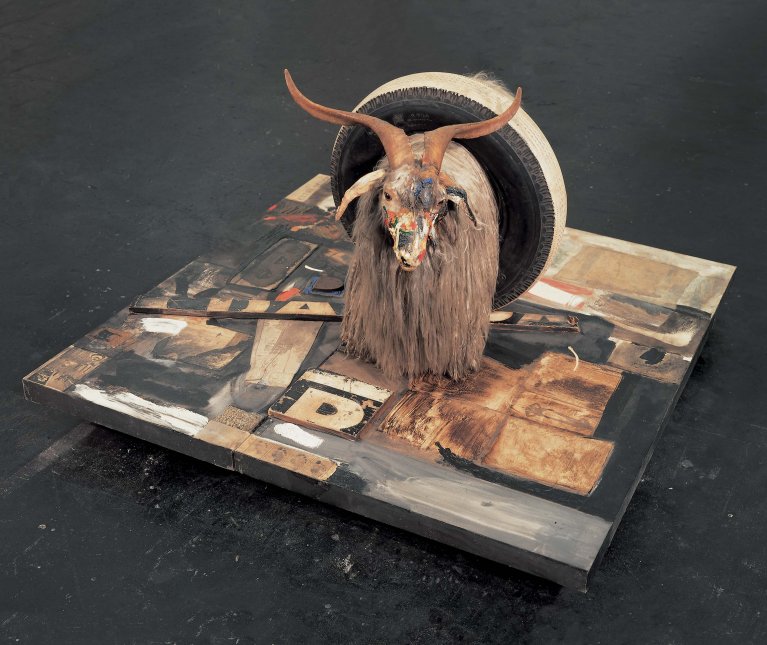 MONOGRAMA -  A forma é igual ao fato
CINEMA
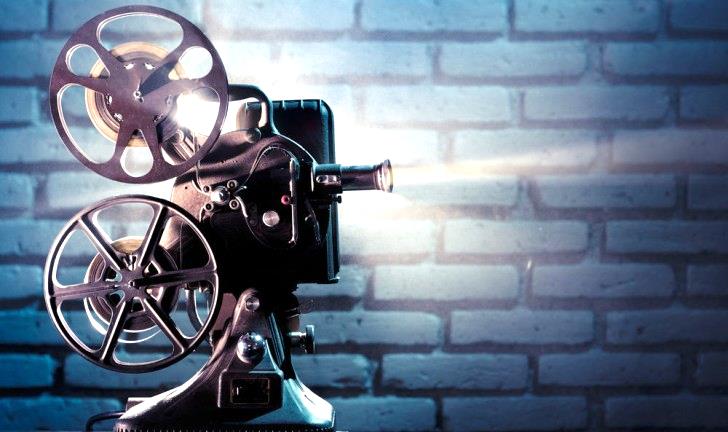 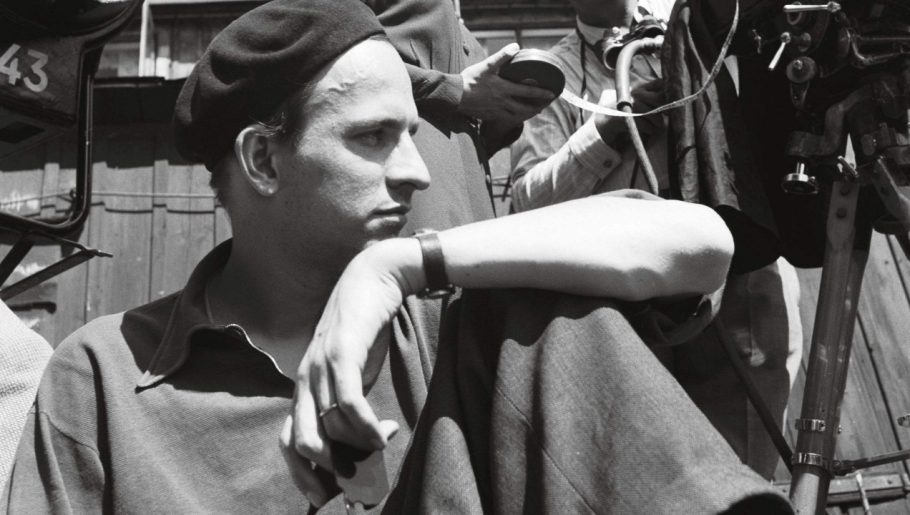 DORES EXISTENCIAIS

PSIQUISMO

MEMÓRIA
Ingmar Bergman – 1950 (O sétimo selo, Morangos Silvestres)
Jackson Pollock – 1912/1956
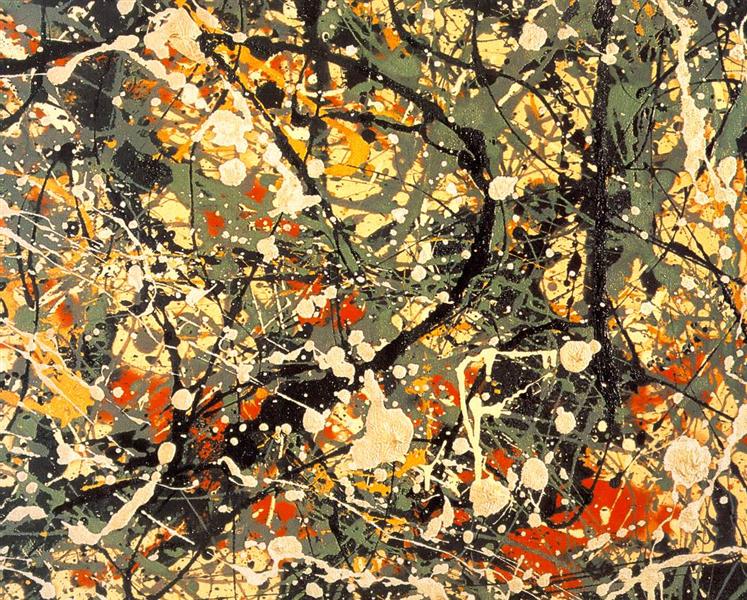 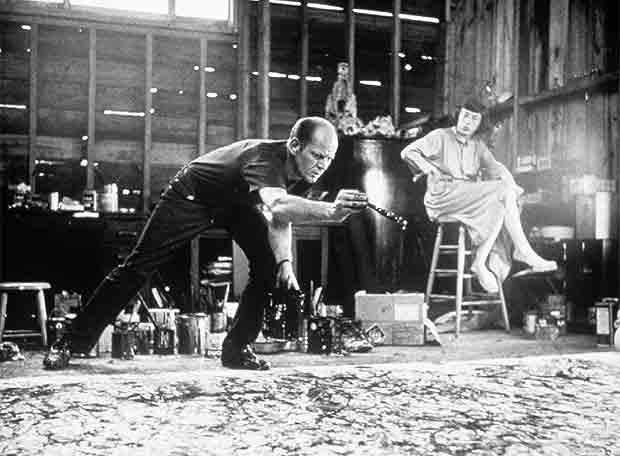 Abstracionismo  Informal
Action Paint
Tons de tinta industrializada (sociedade de consumo)
Angústia
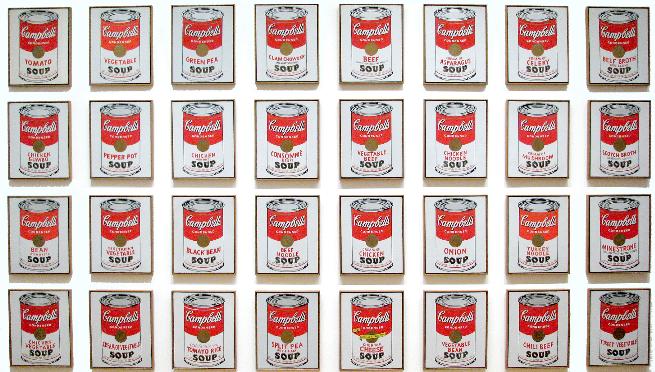 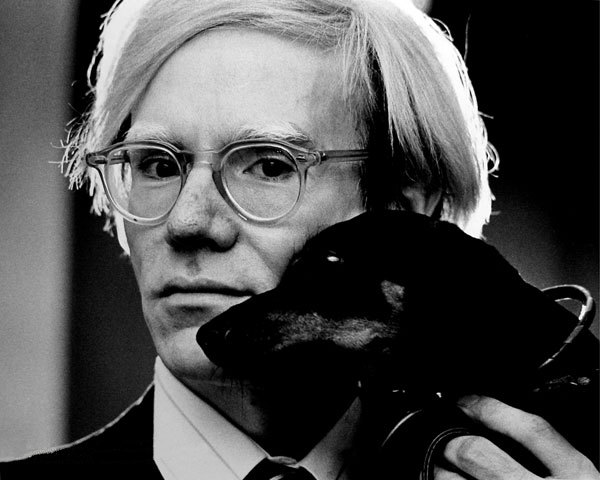 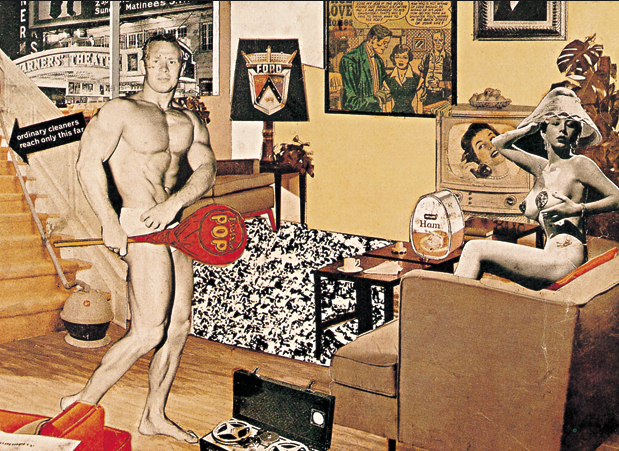 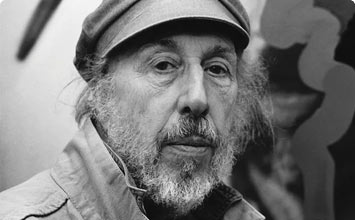 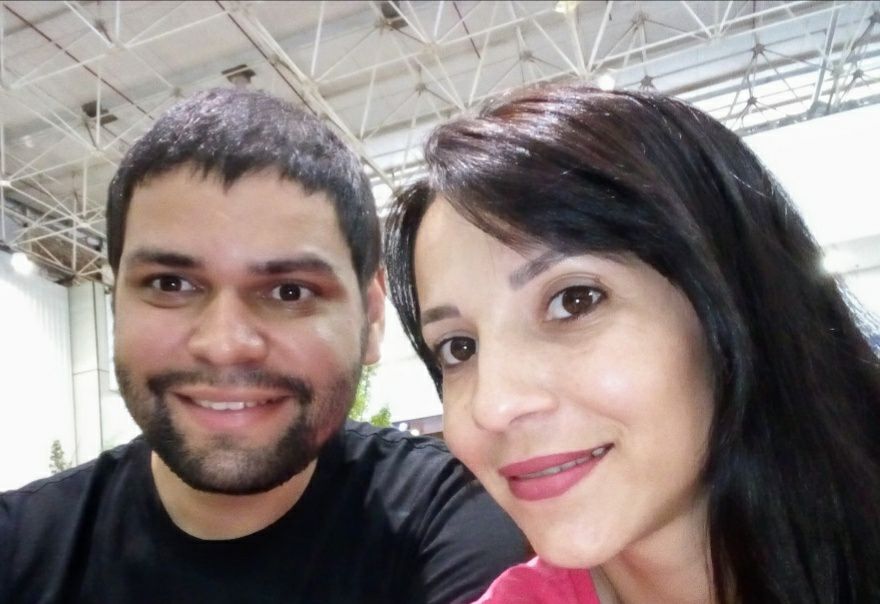 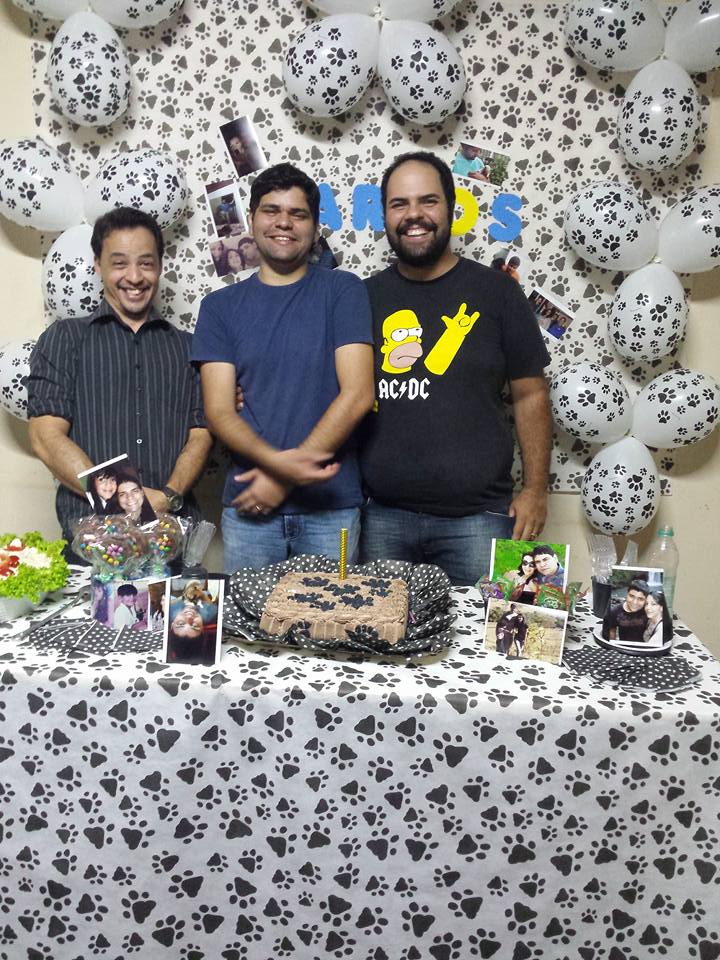 ANDY WARHOL– 1928/1987
RICHARD HAMILTON O QUE FAZ DE NOSSA VIDA CONTEMPORÂNEA TÃO ATRAENTE?
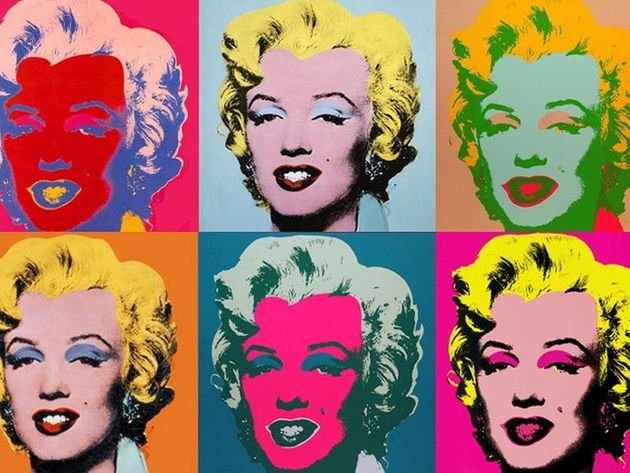 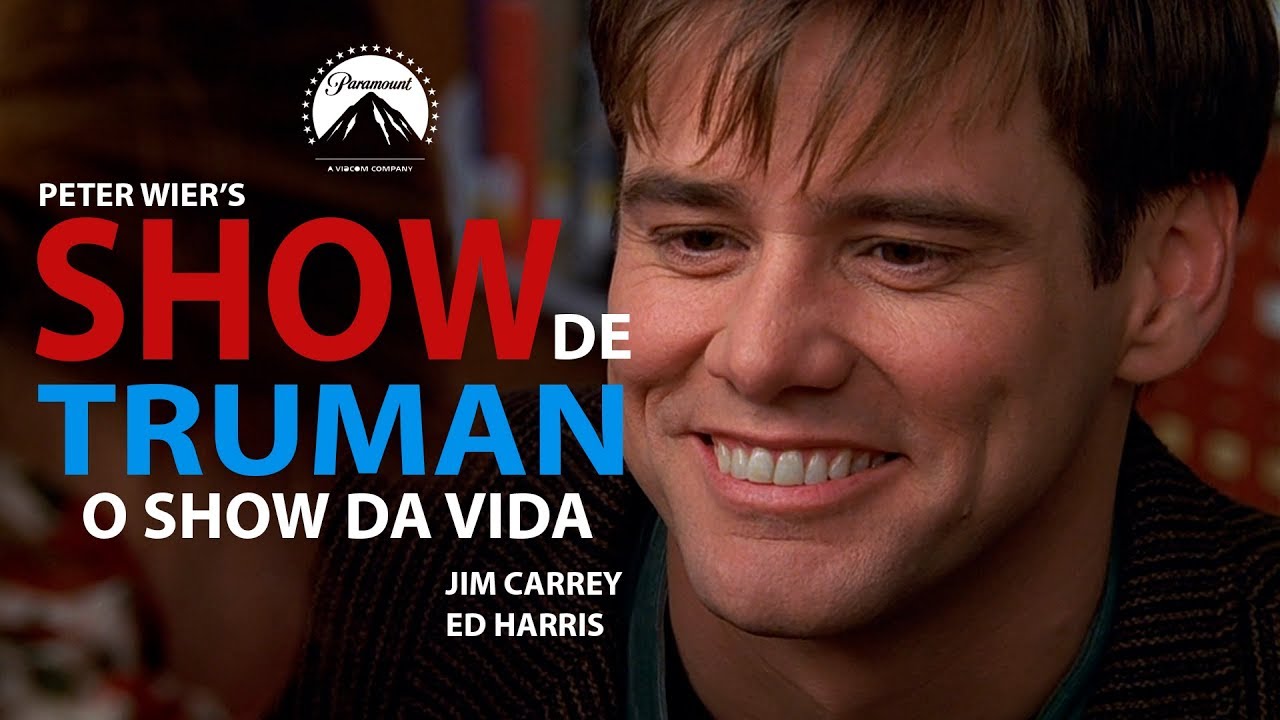 SOCIEDADE DO CONSUMO MASSIFICADO
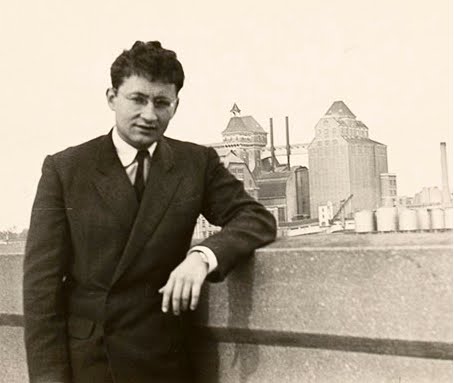 SOCIEDADE DO ESPETÁCULO

TODOS QUEREM SER VISÍVEIS

IMAGEM X ESSÊNCIA

ESPECTADOR DE SI MESMO (PASSIVO)
GUY DEBORD (1931-1994)